Acetaminophen overdose
Hashim Bin Salleeh
Assistant Professor of Paediatrics  
Consultant Paediatric Emergency Medicine 
Department of Emergency Medicine 
King Khalid University Hospital 
King Saud University 
hbinsalleeh@ksu.edu.sa
[Speaker Notes: acetyl-para-aminophenol
or APAP]
Lets start with scenarios
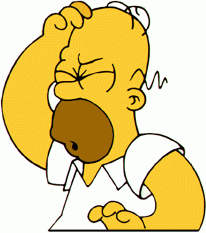 Problem # 1
A mother asked you about her 15 month old child accidentally took full bottle of Fevadol 60cc (160mg/5cc) 30 minutes ago. She described him to be well looking. What will be your advice?
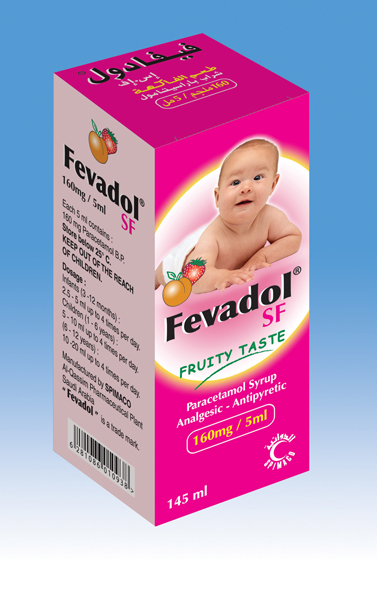 Problem # 2
A mother brought her 4 M old son to ED with fever for 3 days duration
She was giving him Tempra 7ml every 4 h for the last 3 days
She found him today more lethargic, vomiting
Clinically, ill, slightly jaundiced, afebrile
CSF was obtained  & was not suggestive of meningitis
Then mother asked why her son is yellow & if she can continue on Tempra or she should look for other medication for fever?
Problem # 3
19 y old girl brought to ED unconscious
Empty bottles of Tylenol, & Histop were found in her room
She was intubated & started on IVF
Laboratory investigations showed high acetaminophen level, PT, PTT, & LFT
 Can we do something to help her?
Objectives
By the end of this lecture, students should be able to: 
Know the potential toxic dose of APAP according to age 
Identify symptoms and signs of APAP OD
Understand the pathophysiology of APAP OD 
Know the antidote & mechanism of action
APAP
Acetaminophen has been approved for OTC use since 1960
1st cases of hepatic damage after APAP OD 1966
Excellent safety profile 
Hepatotoxicity can occur with misuse and overdose
APAP
Therapeutic dose of acetaminophen 
10-15 mg/kg/dose in children max 75mg/kg/day
325-1000 mg/dose every 4-6 hours in adults max 4g/day 
Overdose can occur at any age
<1 year therapeutic misadventure
toddlers and young children Accidental poisoning 
Older patients (e.g. teenagers and adults) intent to do self-harm
Toxic dose of APAP
Children: 
< 12 months   150 mg/kg 
1 – 6 y            200 mg/kg
1 – 6 y with risk factors 150 mg/kg 
7 – 12 y         150 mg/kg 
Youth & Adult  
>6 g
Metabolic Pathways
Hepatic glucuronide conjugation(40-65%)		
Hepatic sulfate conjugation(20-45%)
 	 inactive metabolites excreted in the urine.
Excretion of unchanged APAP in the urine (5%).
Oxidation by P450 cytochromes (CYP 2E1, 1A2, and 3A4) to NAPQI (5-15%) 
		 GSH combines with NAPQI 
		 nontoxic cysteine/mercaptate conjugates 
		 excreted in urine.
90%
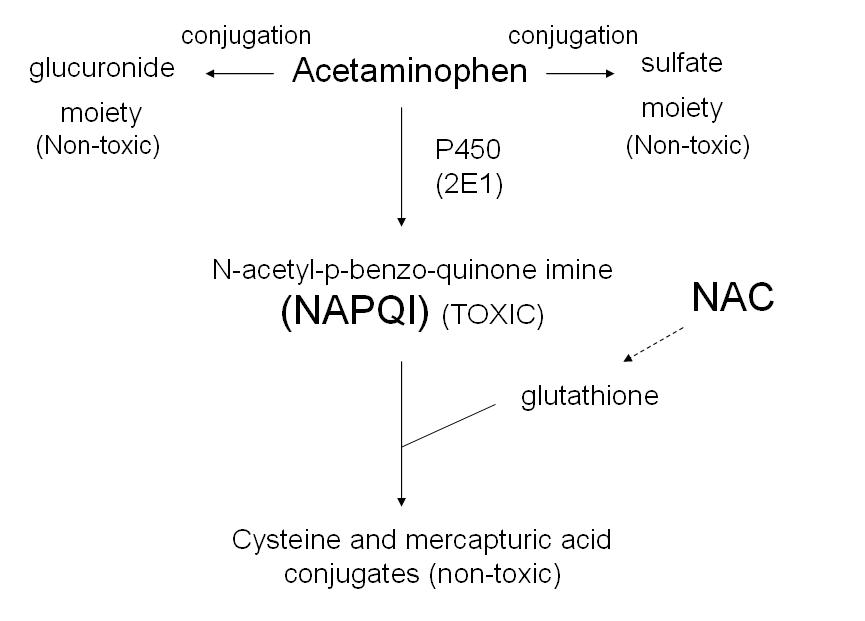 What happens in OD ?
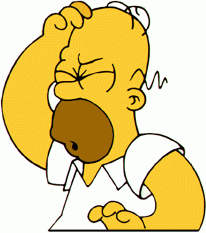 Pathophysiology
Saturation of glucuronidation and sulfation pathways
Amount of APAP metabolized by p450 cytochromes to NAPQI increases
Normally NAPQI is detoxified by reduced GSH (glutathione) and thiol-containing substances 
In OD: rate and quantity of NAPQI formation overwhelms  GSH supply and regeneration:
		 elimination of NAPQI prolonged
		 free NAPQI binds critical cell proteins with 				sulfhydryl groups 
		 cellular dysfunction and cell death.

Animal models: hepatotoxicity when GSH stores fall <30% of baseline
Factors which adversely affect APAP metabolism
Up regulation (i.e. induction) of CYP 2E1 enzyme activity 
Decreased glutathione stores
Eating 
NAC
Frequent dosing interval of APAP
Prolonged duration of excessive dosing
[Speaker Notes: smoking, barbituates, rifampin, carbamazepine, phenytoin, INH, + ethanol 
use of APAP by alcoholics has not been associated with higher risk of liver injury in prospective trials]
Clinical manifestation
I	0.5-24h	n/v, anorexia, asymptomatic

II	24-48	h	resolution of stage I sxs
   				RUQ pain, elevation of PTT, INR, 			bili + enzymes (at the latest by 36h)

III	48-96h	coagulopathy, peaking of enzymes, 			acidosis, hypoglycemia, bleeding 				diathesis, jaundice, anuria, cerebral 			edema, coma. ARF in 25% of pts 				with hepatotoxicity

IV	4-14d		resolution
Diagnosis
In the patient with a history of APAP overdose, a serum APAP level should be measured between 4 and 24 hours after ingestion 
The value obtained should be evaluated according to the Rumack-Matthew nomogram for determining the risk of hepatotoxicity and the need for NAC therapy
Toxicological History
Often incomplete, unreliable or unobtainable
Sources – Patient, friends, family, EMS,or pill containers
PMHx, liver/renal disease, concurrent medications, previous overdoses, PΨHx, substance abuse
[Speaker Notes: Location may be important for environmental or occupational exposures]
The 5W’s of toxicology
Who – pt’s age, weight, relation to others
What – name and dose of medication, coingestants and amount ingested
When – time of ingestion, single vs. multiple ingestions
Where – route of ingestion, geographical location
Why – intentional vs. unintentional
Management Guidelines
Airway 
Breathing
Circulation 
Decontamination
AC 
Find antidote
NAC
NAC
Early  Prevents binding of NAPQI to hepatocytes
GSH precursor  increases GSH stores 
Increases sulfation metabolism of APAP  less NAPQI formed
Reduces NAPQI back to APAP (at least in animal models)
Sulfur group of NAC binds and detoxifies NAPQI to cysteine and mercaptate conjugate (= GSH substitute)
NAC
Late (12-24h)  Modulates the inflammatory response
Antioxidant, free radical scavenger
Reservoir for thiol groups (i.e. GSH)
Impairs WBC migration and function  antiinflammatory
Positive inotropic and vasodilating effects (NO)  improves microcirculatory blood flow and O2 delivery to tissues
Decreases cerebral edema formation, prevents progression of hepatic encephalopathy and improves survival
NAC
NAC should optimally be given within 8 to 10 hours after ingestion 
More delayed therapy is associated with a progressive increase in hepatic toxicity 
some benefit may still be seen 24 hours or later after ingestion 
Mortality is 37% in patients who received NAC 10-36 h after the overdose 
Mortality is 58% in patients not given NAC
What is the Rumack-Matthew nomogram?
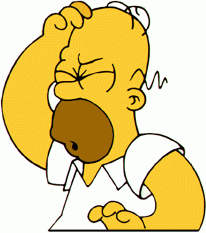 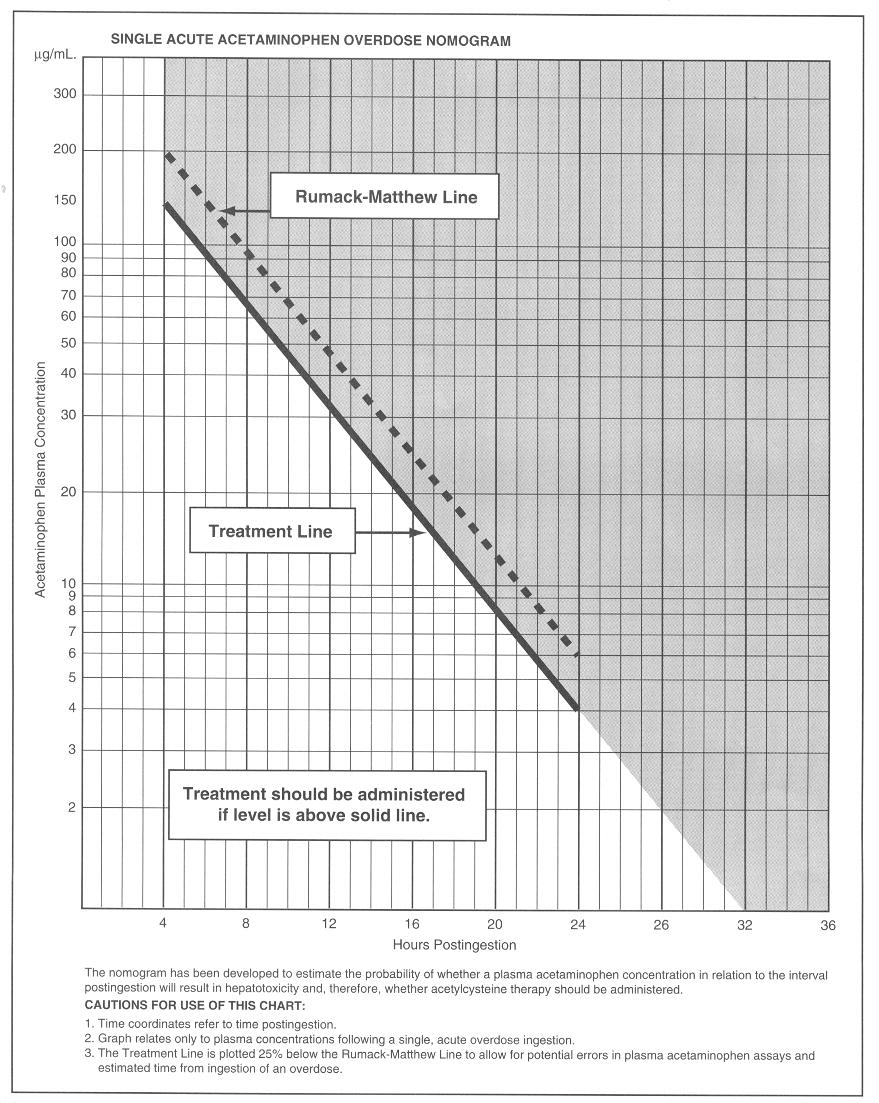 Rumack-Matthew nomogram
APAP level to predict which patients will develop an AST elevation >1000 IU/L with out antidotal treatment 
Derived from acute ingestion of immediate release acetaminophen
Begins at 4 h post ingestion 
Recommended line of treatment has been lowered by 25% to increase its sensitivity
What percent of pts whose APAP level falls above the upper line of the Rumack-Matthew normogram will develop hepatotoxicity?	(defined as elevation of the plasma transaminases above 1,000 U/L)
60%
Which lab test is the most sensitive for early detection of hepatotoxicity.?
AST
When to give NAC?
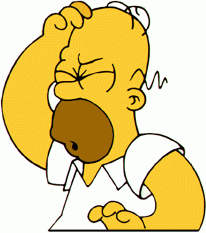 Indication for NAC
APAP level above the treatment line
Hx of significant APAP ingestion presenting close to 8h (give while waiting for level)
All APAP ingestions who present late>24h with either detectable APAP or elevated transaminases
Chronic ingestions (>4g/day in adult, >120mg/d in child) with elevated transaminases
Hx of exposure and Fulminant Hepatic Failure
Poor prognostic indicators
pH <7.3 (2 days after OD, after fluids)
Hepatic encephalopathy
PT >1.8 times normal.
Serum creatinine >300mmol/L
Coagulation factor VIII/V ratio of >30
Indicators for transfer to transplant center
INR > 5 
OR 

any of the following complications: 
ARF: creatinine >200 μmol/L
metabolic acidosis: pH <7.35 or bicarb <18 mEq/L
Hypotension
Encephalopathy
Hypoglycemia

A rising PT on the fourth day after overdose is the single best marker of a poor prognosis
Indicators for transplant
Arterial pH <7.3 at any time after FHF develops that fails to correct with colloid loading
OR 
In patients with a normal arterial pH all 3 of the following:  
PT >100 sec (without FFP or Vit K)
Creatinine >300 μmol/L 
Grade III or grade IV hepatic encephalopathy

Makin AJ, Williams R: Acetaminophen-induced hepatotoxicity: Predisposing factors and treatments. Adv Intern Med 1997; 42:453 
Lee WM: Acute liver failure. N Engl J Med 1993; 329:1862
NAC Protocol
Oral
loading dose of 140 mg/kg
followed by 17 doses, each at 70 mg/kg, given every 4 hours
The total treatment duration 72 hours. 
IV 
Loading dose: 150 mg/kg IV over 1 h
Dose 2: 50 mg/kg IV over 4 h
Dose 3: 100 mg/kg IV in 16 h
XR tablets
Several studies show that elimination of extended and immediate-release acetaminophen are nearly identical after 4 hours.
some case reports APAP levels falling above the treatment normogram line as late as 11-14 hours post ingestion of the extended-release preparation
Treatment guidelines almost the same
Back to the scenarios
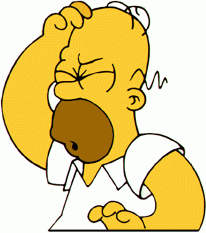 Problem # 1
A mother asked you about her 15 month old child accidentally took full bottle of Fevadol 60cc (160mg/5cc) 30 minutes ago. She described him to be well looking. What will be your advice?
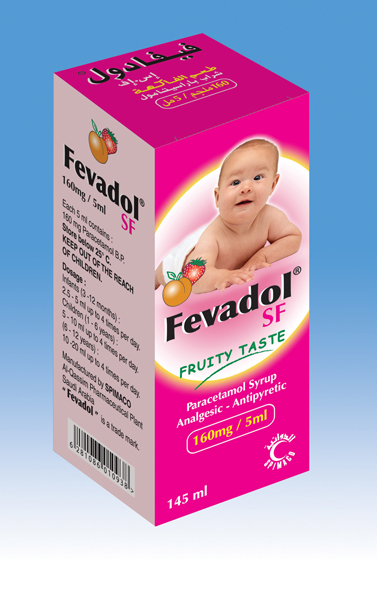 Problem # 2
A mother brought her 4 M old son to ED with fever for 3 days duration
She was giving him Tempra 7ml every 4 h for the last 3 days
She found him today more lethargic, vomiting
Clinically, ill, slightly jaundiced, afebrile
CSF was obtained  & was not suggestive of meningitis
Then mother asked why her son is yellow & if she can continue on Tempra or she should look for other medication for fever?
Problem # 3
19 y old girl brought to ED unconscious
Empty bottles of Tylenol, & Histop were found in her room
She was intubated & started on IVF
Laboratory investigations showed high acetaminophen level, PT, PTT, & LFT
 Can we do something to help her?
20 yr old pregnant girl ingested 20g of Tylenol in a suicidal gesture 36h ago because she found out it is too late for her to have an abortion. Her APAP is <10 and her AST is 90 
How will you manage her medically? 
She asks you whether her baby will have any defects?
Take home messages
APAP has excellent safety profile but hepatotoxicity can occur with misuse and overdose
Toxic dose in Peds is 150 to 200 mg /Kg
Toxic  dose in Adult  is >6 gm 
NAPQI is the toxic metabolite of APAP
NAC should be given within 8 hours of ingestion with  APAP @ toxic level on Rumack-Mathew nomogram
THANK YOU
QUESTIONS
hbinsalleeh@ksu.edu.sa